Welcome
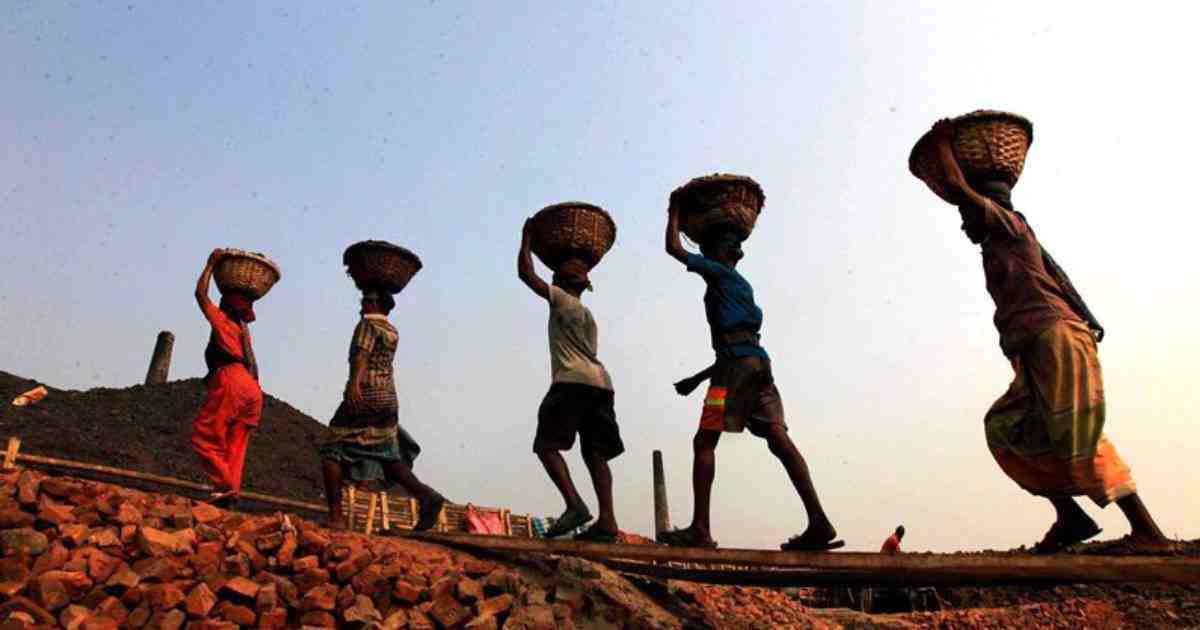 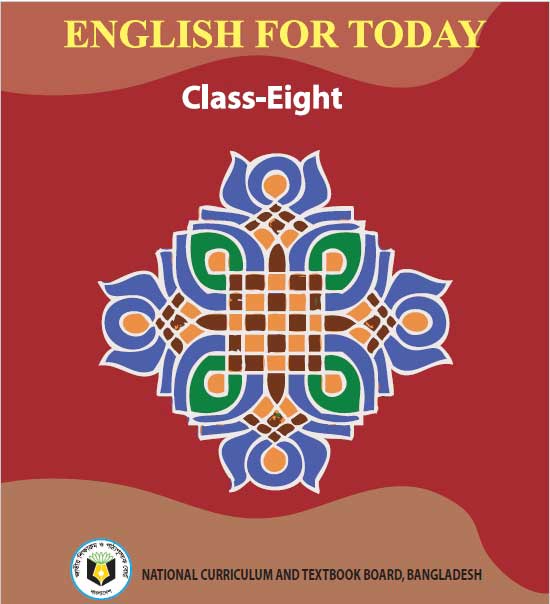 Abdul Aziz
Assistant Teacher (English) 
Madhaia Bazar Sadim High School
E-mail : azizabidpur@gmail.com
Mobile : 01921767310
Class –Nine 
English First Paper 
Unit -06, Lesson -05
Bhutan : The land of happiness
Pair Work
Look at the picture and talk about it
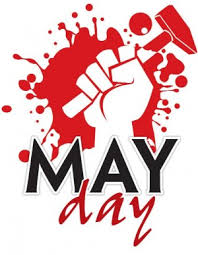 In the picture, I see a man’s hand holding a hammar on the background of blood. Below the hand, “May Day” is inscribed. This picture reminds the historical struggle and sacrifices of working class people.
[Speaker Notes: s]
So , Our today’s topic
May Day
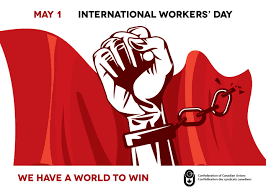 Learning Outcomes
After the end of the lesson, students will be able to-
Talk about May Day  
Infer vocabulary
Ask and Answer Questions.
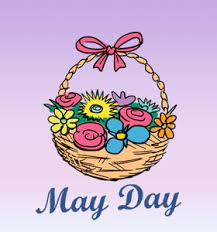 Key words
Recall and show respect  sombody
 or something
স্মৃতিচারণ করা
Commemorate
Historical
Connected with the past
ঐতিহাসিক
To start or create a system,
 an organization etc
প্রতিষ্ঠা করার
Establish
To make a formal speech to a 
group of people
বক্তৃতা দেওয়া
Address
Suddenly
Qickly or unexpectedly
হঠাৎ
Key words
immediatly
সঙ্গে সঙ্গে
instantly
Wound
To be injured in any part of the body
আহত হওয়া
Injure
To harm somebody physically
আহত করা
Exploit
To treat somebody unfairly
শোষণ করা
Demand
To ask for something very firmly
দাবি করা
Read the text.
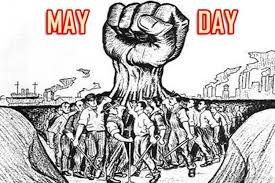 May day or International Worker’s Day is observed on May 1 all over the world today to commemorate the historical struggle and sacrifices of the working people to establish an eight-hour workday. It is a public holiday in almost all the countries of the world
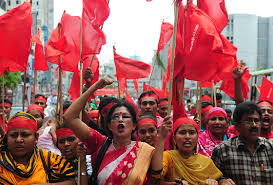 Since the industrial Revolution in the 18th and 19th centuries in Europe and the US, the workers in mills and factories had been working a long shift fourteen or even more hours a day On May 1st in 1886, inspired by the trade unions, half of the workers at the McComick Harvesting Machine Company in Chicago went on strike demanding an eight –hour workday.
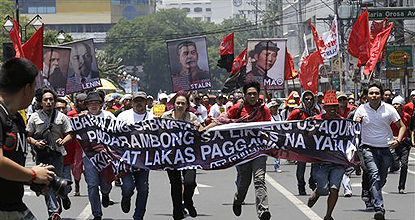 Two days later, a workers’ rally was held near the McComic Harvesting Machine Company and about 6000 workers joined it. The rally was addressed by the labour leaders.They urged the workers to stand together, to go on with their bosses. At one point of the rally, some strikebreakers started leaving the meeting place.
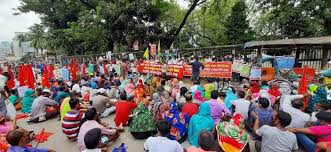 The strikers went down the street to bring them back. Suddenly about 200 policemen attracted them with clubs and revolvers. One sticker was killed instantly, five or six others were seriously wounded and many others were badly injured.
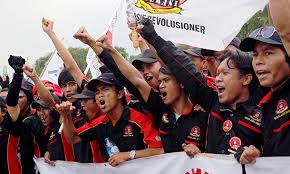 The events of May 1, 1886 are a reminder that workers will continue to be exploited until they stand up and speak out to gain better working conditions, better pay and better lives.
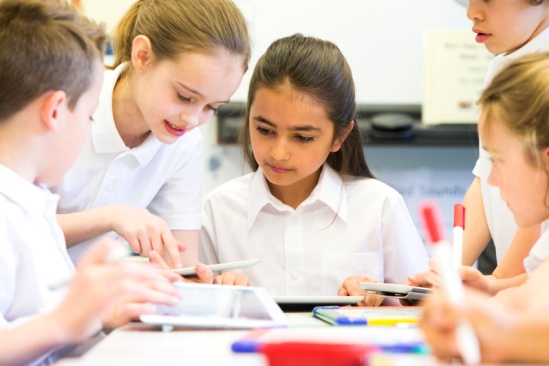 Group Work
Choose the correct answer from the alternatives
What was workers prime demand_____
Better working condition   b)  better pay  c) yearly increment d) Eight –hour workday 
2. What does the phrase mean_____
a) Fight b)  argue  c) surrender d) admit
3. The word ‘strike’ means_____
a) refuse   b)  attack  c) assault  d) walkout
4. The word ‘exploit’ means_____
a) employ  b)  apply  c) abuse d) handle
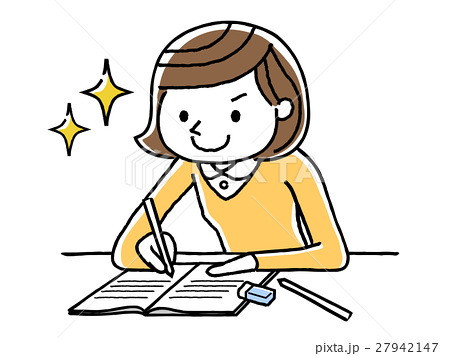 Individual Work
Write short answer to the following questions
What is May Day?
May Day is an International Workers’ Day.
How is May Day observed
May Day is observed as an international workers’ day.
When is May Day celebrated ?
May Day is celebrated on May 1st.
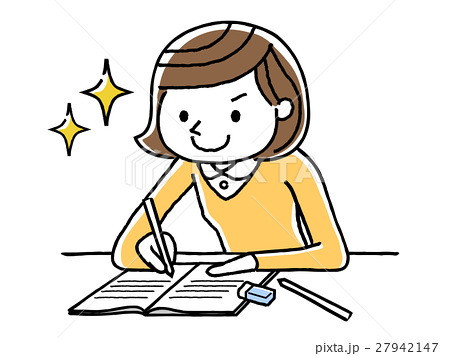 Individual Work
Fill in the gaps from the text.
throughout
May Day is observed a) __________ the world. It is a  b)____________ day specially for the workers. Many workers went on c)________to gain an eight hour workday. They d)_________ for a better working condition with better wages. At last the workers e)_________ their rights.
red letter day
strike
demanded
gained
Write a short paragraph on 
“May Day”
Thank you all